Market conditions and business environments
Mr. Singh 
BBI2O
demand
Demand – quantity of a good or service that your willing to buy 
Law of Demand – When the market demands a high quantity of a good or service, the prices for that good or service will be high 
When the market demands a low quantity, the prices will be low 
Example: A new phone
demand
Consumers’ demand for a good or a service depends on a number of factors:
Price for good or service 
Prices of substitute or complementary good 
Consumers’ income 
Their future expectations about either income or price 
Their taste or desire for the good or service
demand
Consumer Behaviour 
Consumers are likely to buy if they expect the price of a good or a service to rise soon
Also buy if they think an item will sell quickly 
Consumers may wait if they think the price will go down
Also may wait if they think manufacturer will make a special offer 
If enough people think the price is too high and they stop buying, demand will go down
demand
Price of Substitute good 
A good that is easily replaced by another is called a substitute good
Ex. Coke & Pepsi, Butter & Margarine, Tea & Coffee
If the price for Coke increases, consumers would switch to Pepsi
Result  An increase in the quantity of Pepsi demanded and a decrease in the quantity of Coke demanded
demand
Price of Complimentary good 
Two goods that are usually used with one another are called complementary goods
Demand for one of these products will affect the demand for the other
Ex. Cars & Gas, Printer & Cartridges, Pencils & Erasers
When the price of the pencils decreased and more people buy them, the demand for erasers will increase
demand
Consumer Income 
The more money consumers have to spend, the higher their demand for goods and services will be
This also applies to communities and countries 
As the level of income in a region or country increase, so does the demand for goods and services 
When income decreases, demand decreases as well
demand
Taste and Preferences 
What consumers like or choose also affects demand 
Consumer trends (fitness & health) have influenced the demand for certain goods and services 
Ex. Gym, fitness memberships, types of food etc.
Image also influences people’s choices (How?)
Advertising also influences consumes’ tastes (How?)
Demand curve
supply
Supply – quantity of goods and services that producers and sellers are willing or able to sell to consumers 
Law of Supply – As prices rise, the quantity supplied by producers tends to increase 
As prices fall, quantity supplied tends to decrease 
Ex. Cell phone
supply
A producer’s decision to supply a good or service depends on:
The costs of producing the good or service 
Changes in technology that affect costs 
The producer’s desire to own and operate a business 
Environmental and other conditions
supply
Production Costs 
Let’s say we were a t-shirt company 
We need to consider production costs on everything involving making t-shirts 
Fabric, sewing machines, office equipment, hiring employees perhaps, etc.
Labour is one of the highest cost to a company because people don’t work for free 
Even if you work on your own, you have to take money home at the end of the day
supply
Changes in Technology
Changes in technology and machinery also affect the supply of goods and services 
Ex. T-shirts 
How can changes in technology help us save money on our t-shirt business?
supply
Owner’s Desire 
Sometimes the owners desire could lead to supply changes
Ex. Coach B Training
Registration is only open for a specific amount of time
supply
Environmental Conditions 
If you’re in the farming or fishing industry, the environmental can affect your supply
What if there is not enough fish to supply the demand 
What if winter is longer than normal
supply
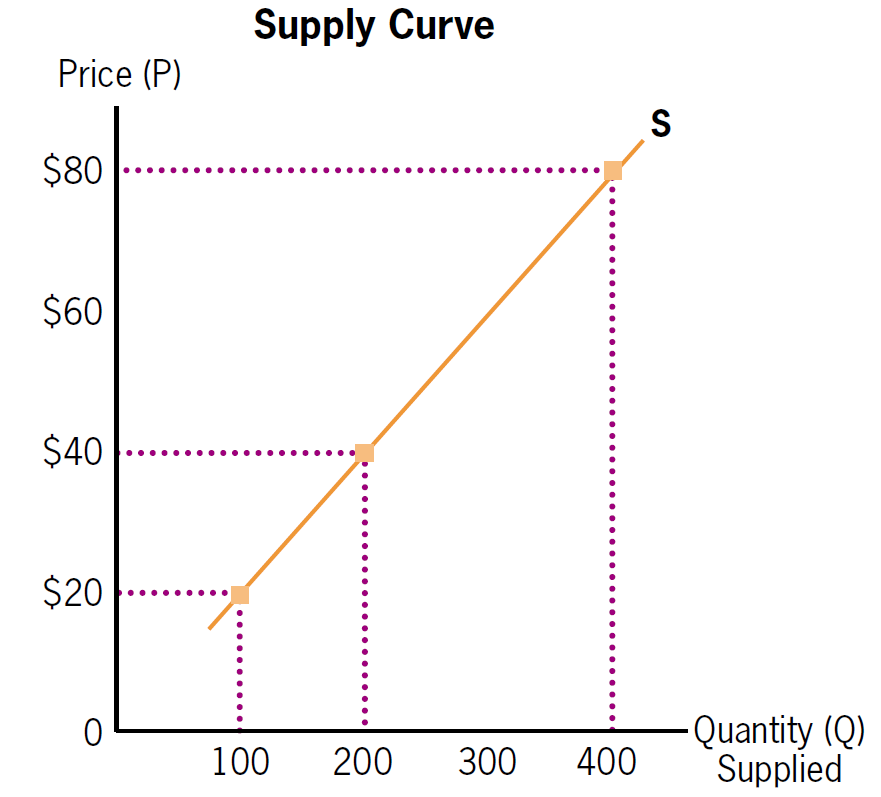 Equilibrium
The point where forces of supply and demand are balanced and intersect
Demand tends to increase the price of a good 
Supply tends to reduce the price of a good
When the two forces are in balance at the equilibrium prices are stable 
Consumers can afford and are willing to buy a product at that price 
Producers can afford and are willing to supply a product at that price
Equilibrium
Equilibrium
The point where forces of supply and demand are balanced and intersect
Demand tends to increase the price of a good 
Supply tends to reduce the price of a good
When the two forces are in balance at the equilibrium prices are stable 
Consumers can afford and are willing to buy a product at that price 
Producers can afford and are willing to supply a product at that price
Equilibrium
The business cycle
Prosperity 
Good economic times
Levels of employment are high 
Workers are well paid 
Businesses are spending more money on R&D
Businesses are expanding 
Consumers are buying more products
The business cycle
Inflation
Prices tend to rise over time 
Businesses are willing to increase quantity of goods and services they supply 
Inflation also increases the cost of doing business 
If wages do not go up at the same rate as prices, employees wont have enough money to buy the same quantity of goods and services 
Then suppliers end up with unsold stock and lose money
The business cycle
Recession 
Entire economy slows down and businesses are no longer creating as much profit
When business can no longer afford higher employees, unemployment increases 
People stop spending money 
People’s incomes are no longer keeping up with the standard of living 
As demands drop, prices start to fall
The business cycle
Depression 
If a recession lasts a long time, it may become a depression
Economic activity is very low and unemployment is very high 
People can’t afford to buy things 
Companies goes out of business 
Demand for gov’t services is really high 
Even when prices drop, people still can’t afford things
The business cycle
Recovery 
Economy starts to improve 
Manufacturers slowly begin production again
Unemployment is still high until businesses feel confident enough to hire employees 
Slowly as more people are hired, consumers start spending money slowly again
Economy gets healthier but it’s a slow process
Competition
Competition is a rivalry among suppliers of a good or service 
Fewer suppliers often mean less choice = higher prices – Consumers lose
If a big store cuts prices significantly, smaller stores will find it hard to compete
How does quality affect competition? Tim Hortons? Canada Goose?
Consumer protection
In Canada, the provincial and federal gov’t try to protect consumers 
Consumers have rights 
Competition Act – Federal law that governs advertising and business practices 
Anyone who violates it may be prosecuted in criminal court 
They could be fined or even go to prison
Consumer protection
False Advertising 
You cannot make an untrue statement about a product or service 
Ex. All real leather couch (Could be fake leather?)
Misleading Advertising – Distorts the truth about the goods being offered so that you’re led to believe one thing when it’s not true 
False Sales price – Marks products up and then puts them on sale at regular price
Consumer protection
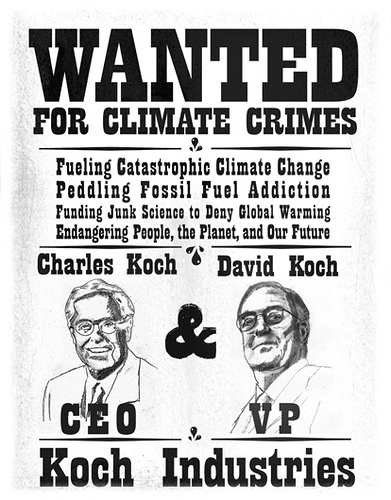 LAWS
1. Price Fixing
Not allowed to decide as a group what to charge consumers for a specific product
But businesses can copy prices
Consumer protection
LAWS
Retail Price Maintenance
Can’t force another company to charge a certain price for a product you provide 
A company can suggest a price (Manufacturer’s Suggested Retail Price or MSRP)
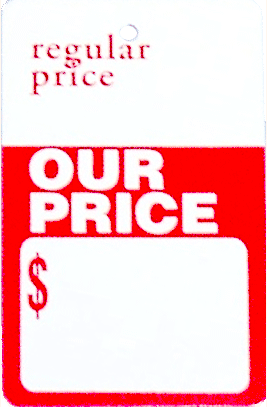 Consumer protection
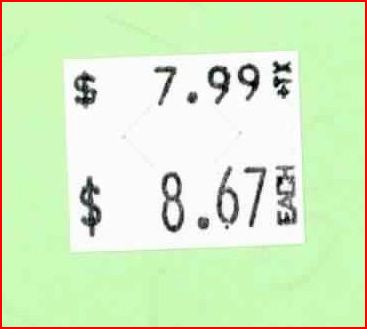 LAWS
3. Deceptive Pricing Practices
Double Ticketing – In Canada, it is illegal to charge a higher price if two prices appear on a product
Bait & Switch Pricing –Cannot advertise a sale price and then attract a customer to a more expensive product
Predatory pricing is the practice of charging very low prices in order to reduce competition